Farewell hybrid covariances:Moving to fully ensemble-derived background-error covariances for NWP at ECCC
Jean-François Caron & Mark Buehner


9th ISDA, Bologna, Italy
16 October 2023
introduction
Since the implementation of 4DEnVar at ECCC in 2014, the formulation uses hybrid covariances, that is a blend of flow-dependent and homogeneous and isotropic background-error covariances.
B = ens Bens + nmc Bnmc
B-matrix weights evolution over time in our global NWP deterministic system
SDL introduction in Bens as described in Caron and Buehner (2022, WAF)
Scale-dependent localization (SDL) is central in this revolution
EnVar with B1/2 preconditioning
Current (one-size-fits-all) Approach
Analysis increment computed from control vector (B1/2 preconditioning) using:
k:	member index
Scale-dependent Approach (as in Buehner and Shlyaeva, 2015, Tellus)
Varying amounts of smoothing applied to same set of amplitudes for a given member
k:	member index
j:	scale index
where ek,j  is scale j of normalized member k perturbation
Shown to improved forecast performances in a 3DEnVar context in Caron and Buehner (2018, MWR) and Caron et al. (2019, MWR)
SDL configuration
Filter response functions for decomposing with respect to 3 horizontal scale ranges
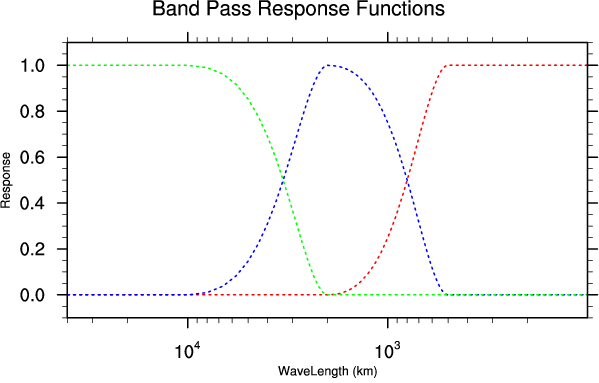 10000 km
2000 km
500 km
Horizontal localization radius (km)
Large scale
Medium scale
Small scale
ExpEriments & scores
1.5 months against the GDPS 15-km control cycle (OPS; no SDL 0.75/0.375)
Experiments & scores
1.5 months against the GDPS 15-km control cycle (OPS; no SDL 0.75/0.375)
Changes in total forecast quality index (in %) with respect to OPS and computed using ECMWF analyses
SCORecard over 2.5 months
Summer 2019
Winter 2020
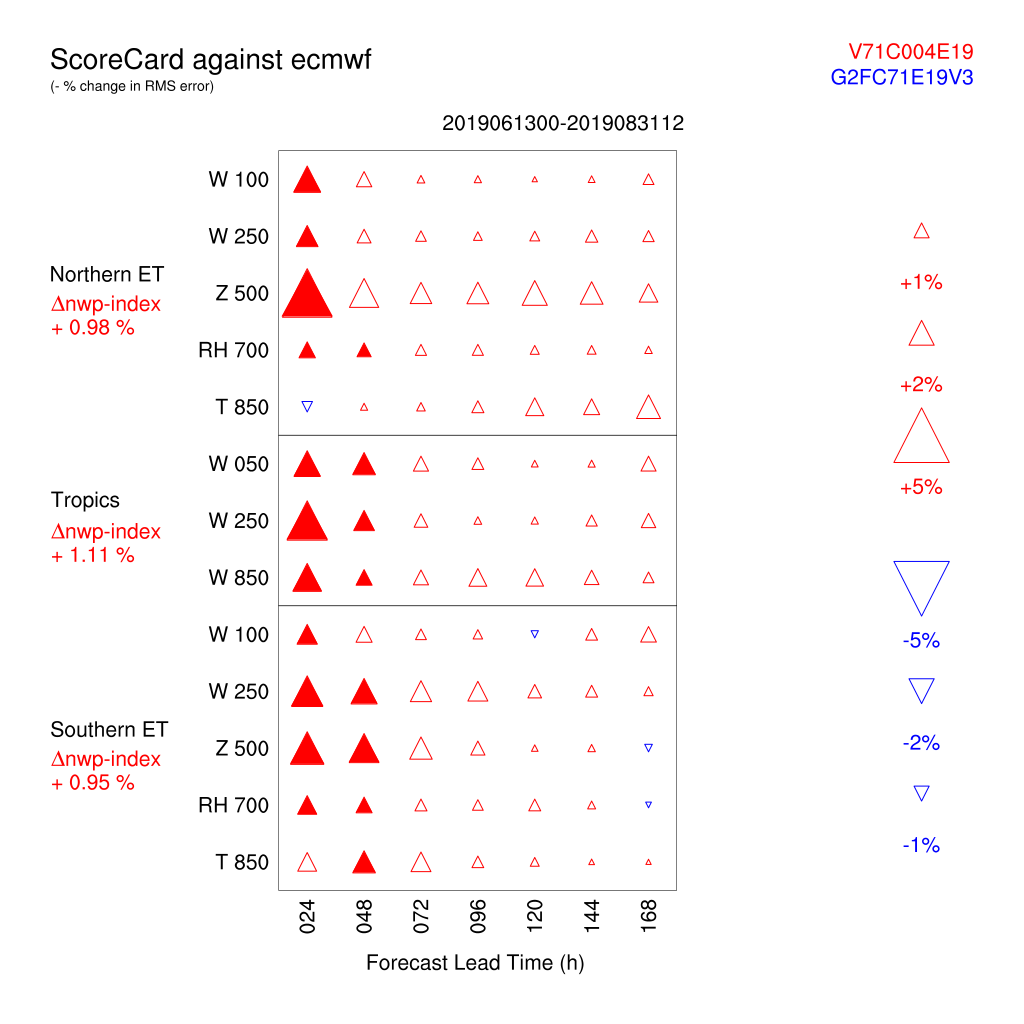 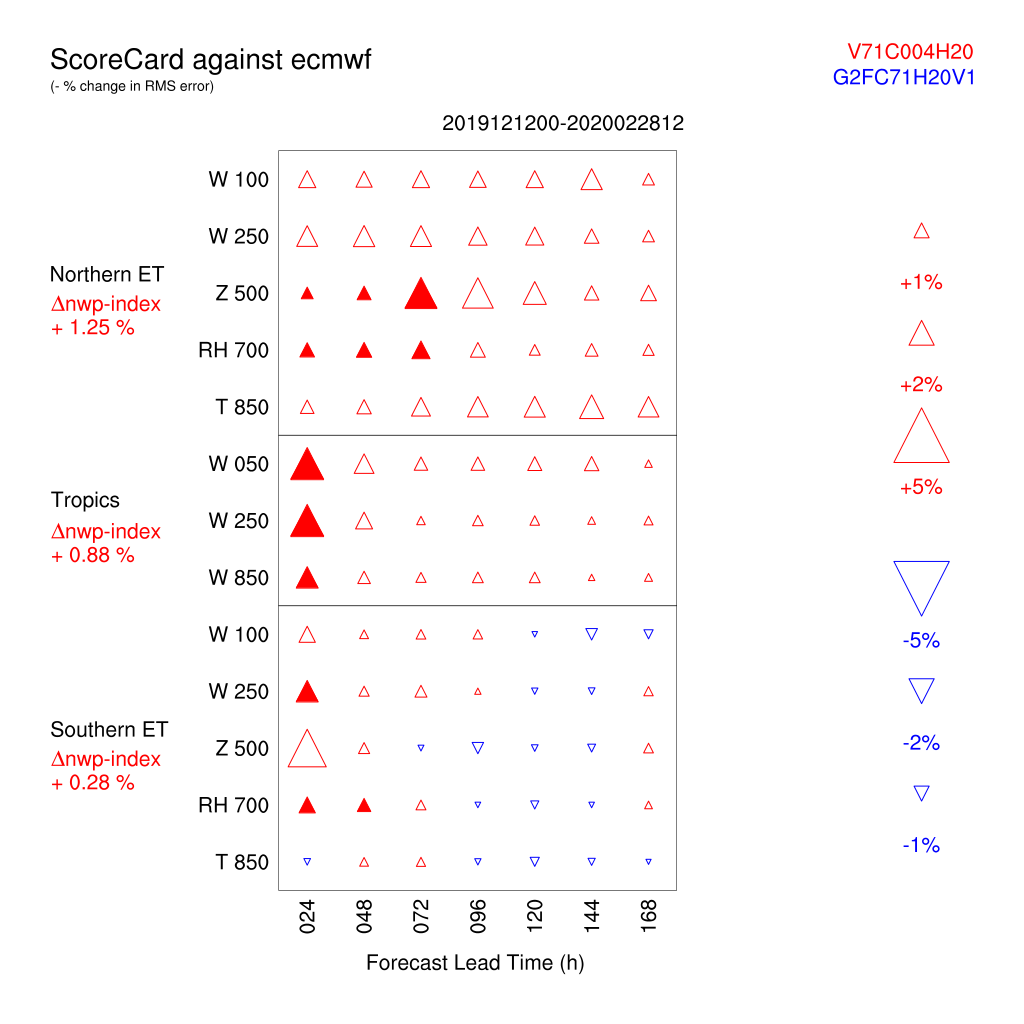 100% Bens & SDL
vs
OPS
latitudinal cross-sections
Temperature STDE differences for 24h forecasts
Winter 2020 – 1.5 months
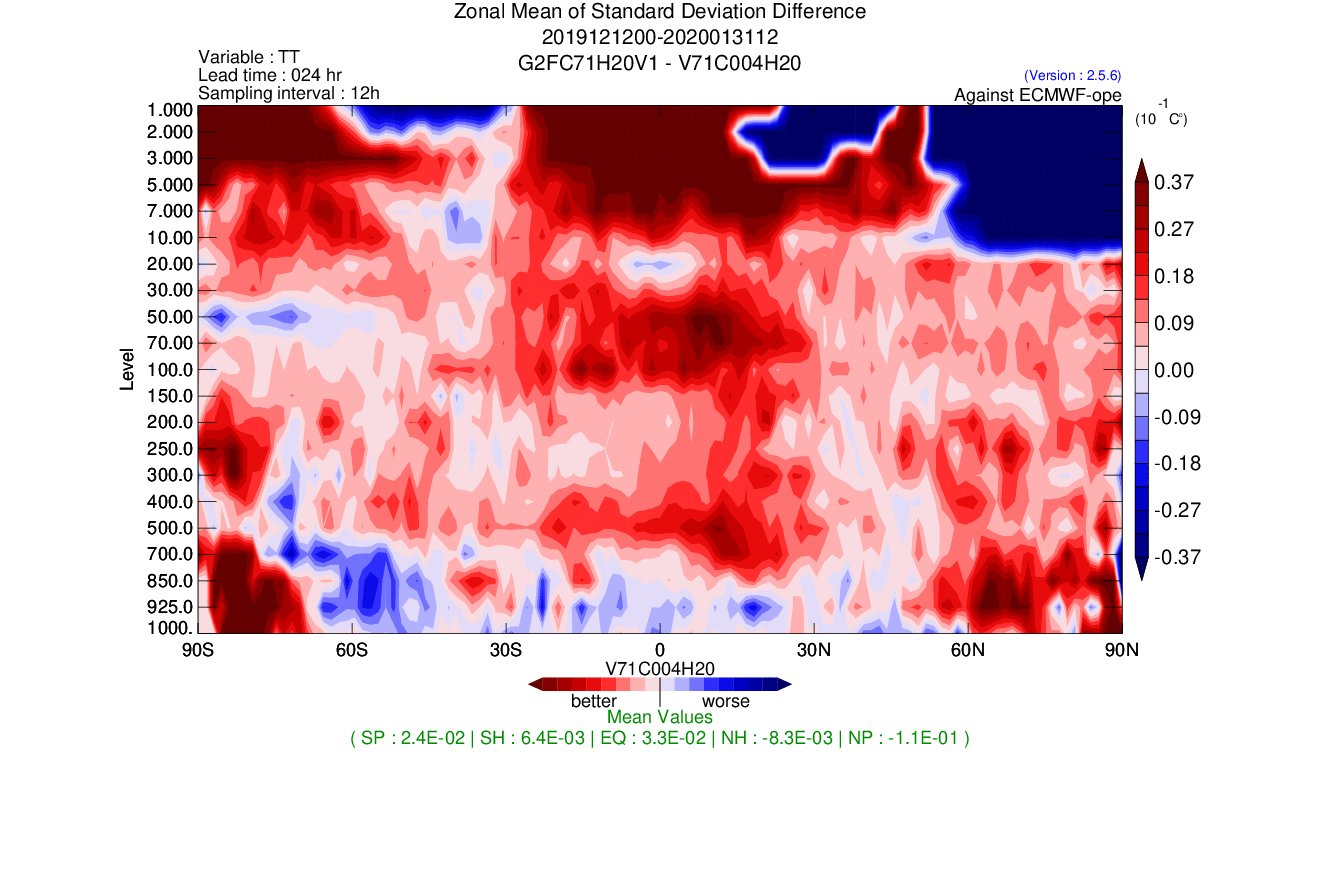 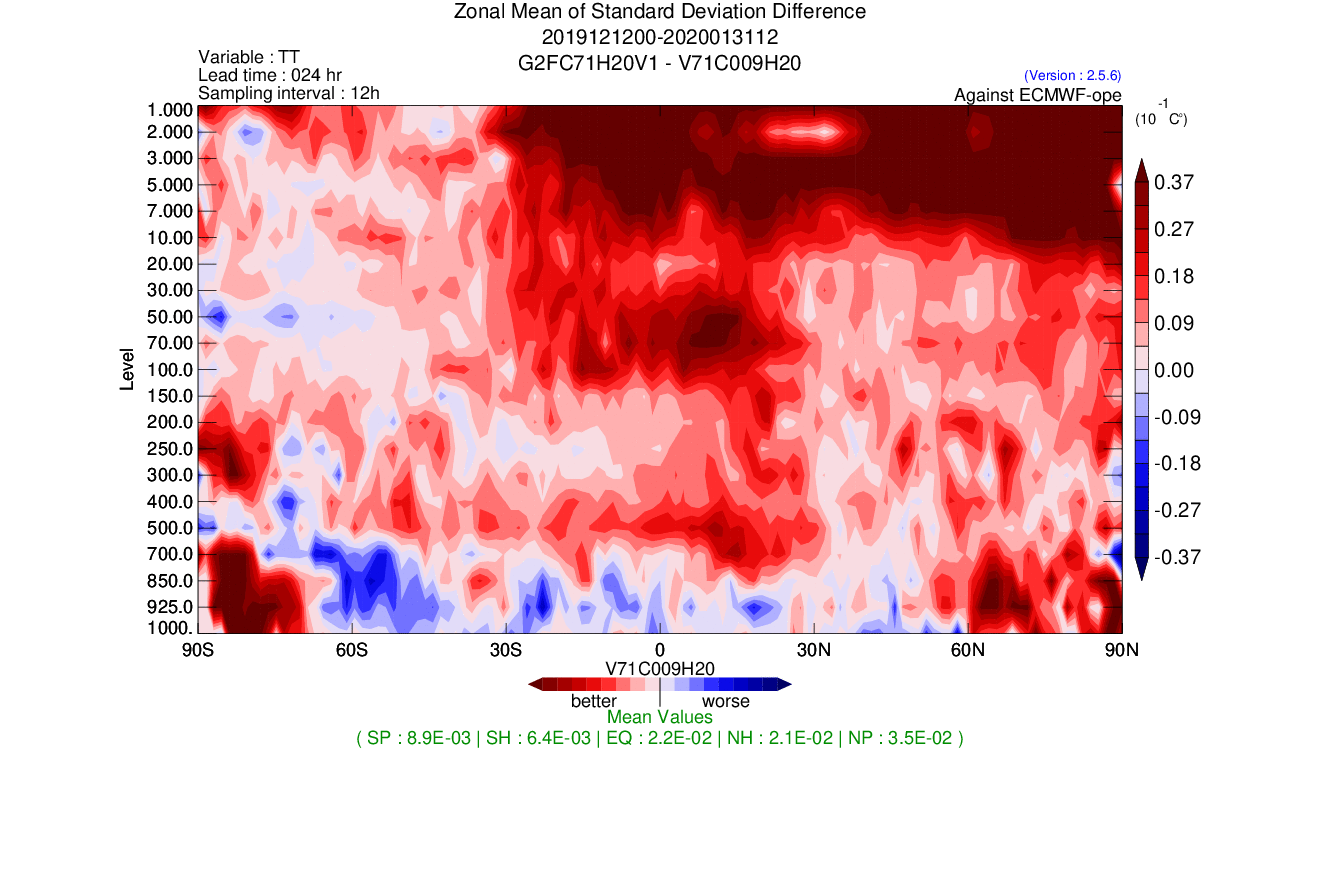 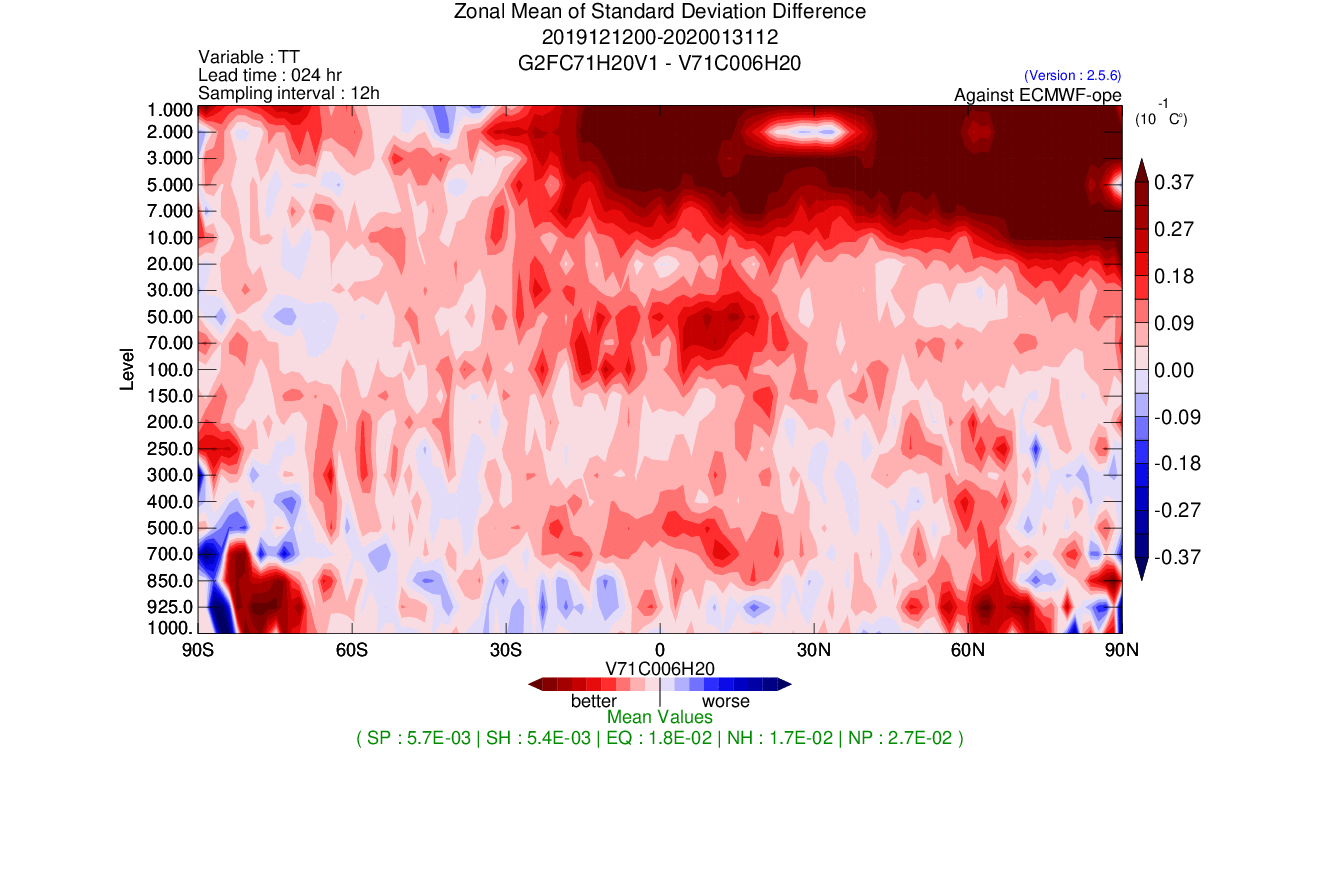 100% Bens & SDL
vs
OPS
100% Bens & SDL + 25% Bhi only < 20 hPa 
vs 
OPS
100% Bens & SDL + 25% Bhi  
vs
OPS
Reduce tapering near the lid
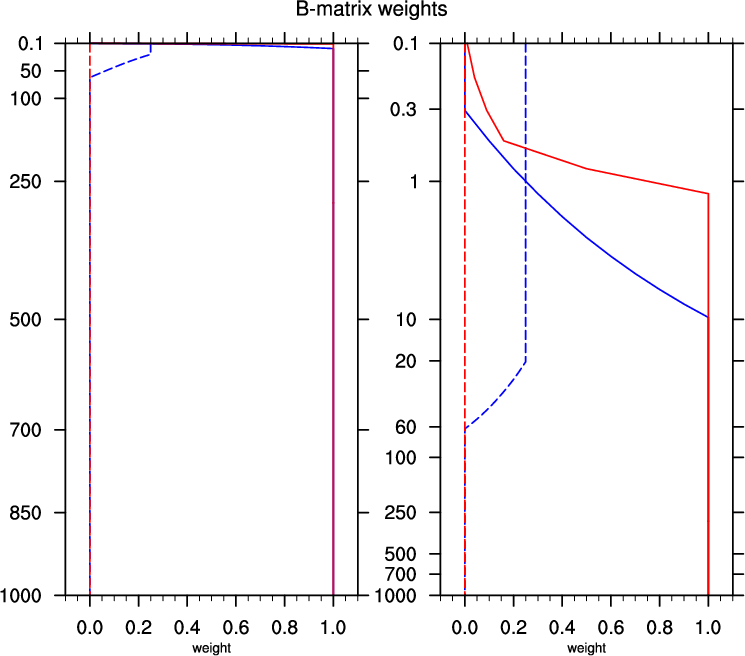 To avoid triggering some instabilities near the model lid, we taper the variances of both Bnmc and Bens
IC-3 (2021)
Tapering of Bnmc is done in the matrix computation step while the tapering of Bens done by adjusting ens
IC-4 (2024)
ens
After the 2021 implementation of SDL, it was found that variances tapering of Bens was too severe and explained why deteriorations were found in the upper stratosphere without a contribution from Bnmc
nmc
Reduce tapering near the lid
Temperature STDE differences for 24h forecasts
Winter 2020 – 2.5 months
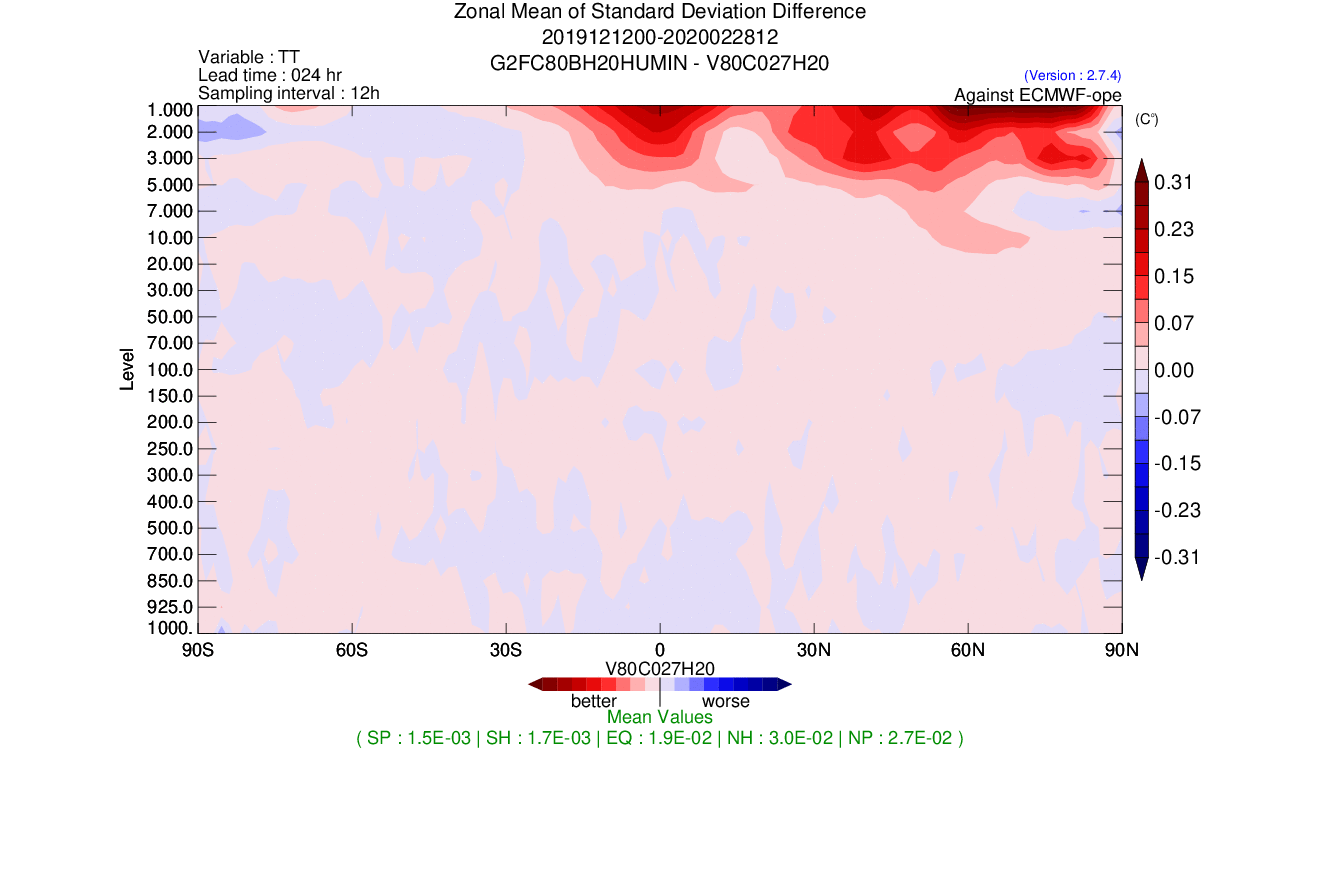 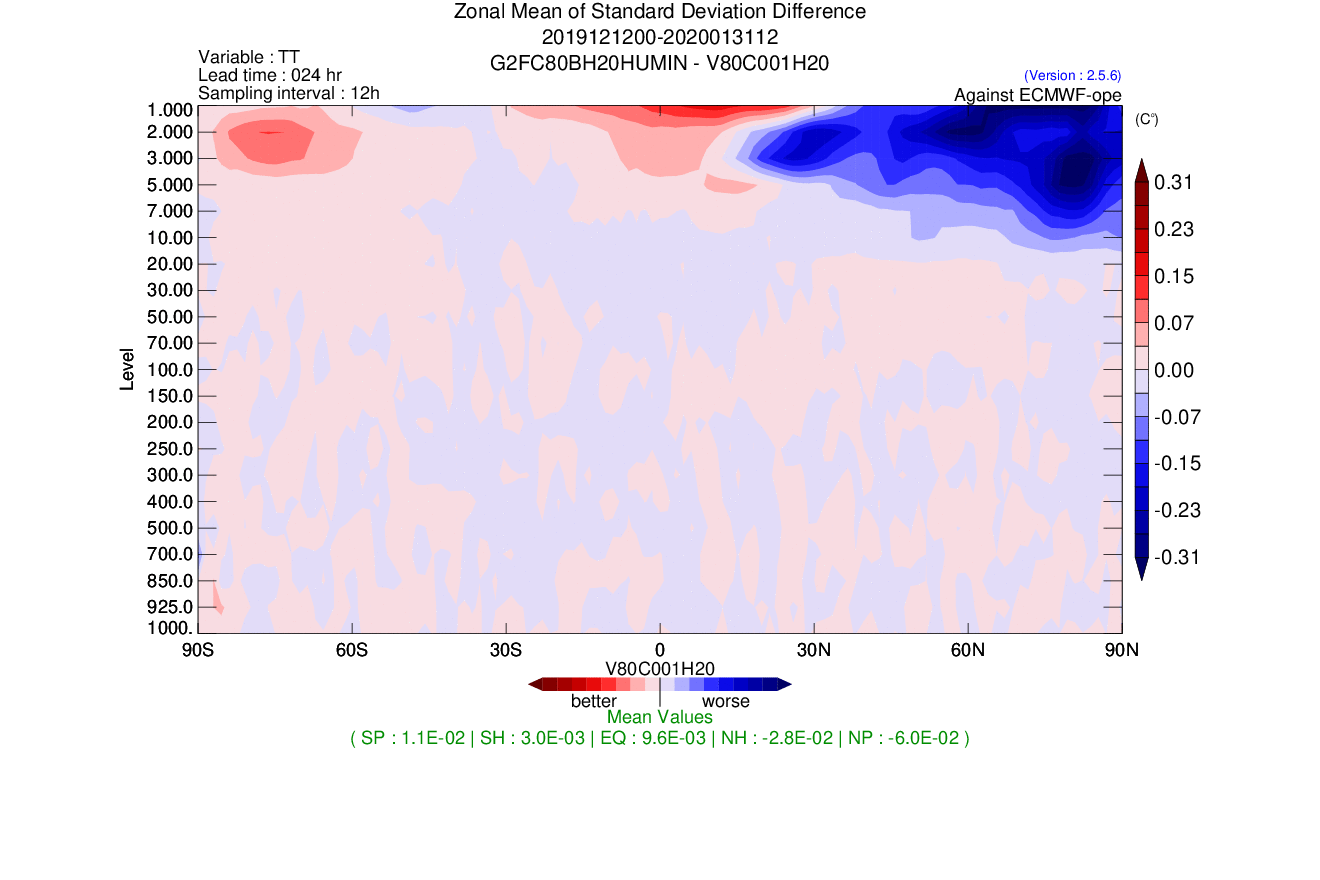 100% Bens with legacy tapering vs IC-3
100% Bens with reduce tapering vs IC-3
Leveraging ensemble improvements
OPS pre 2021 & newEns
vs
OPS pre 2021 & oldEns
OPS since 2021 & newEns
vs
OPS since 2021 & oldEns
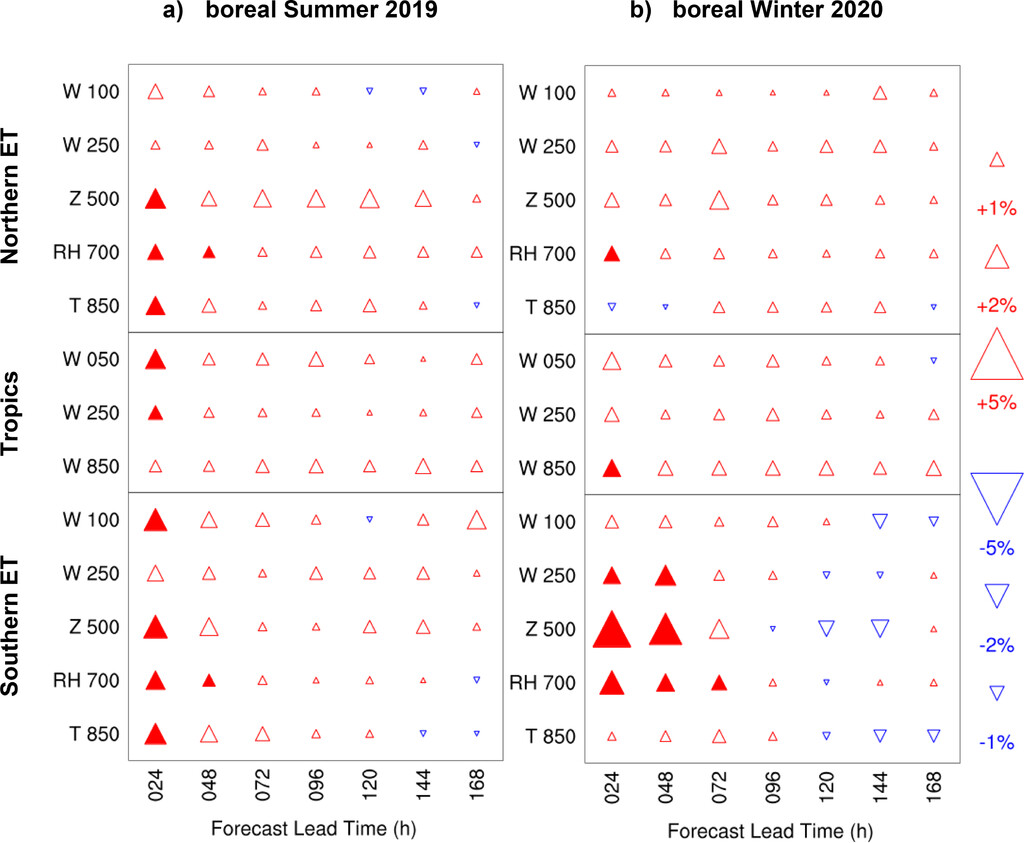 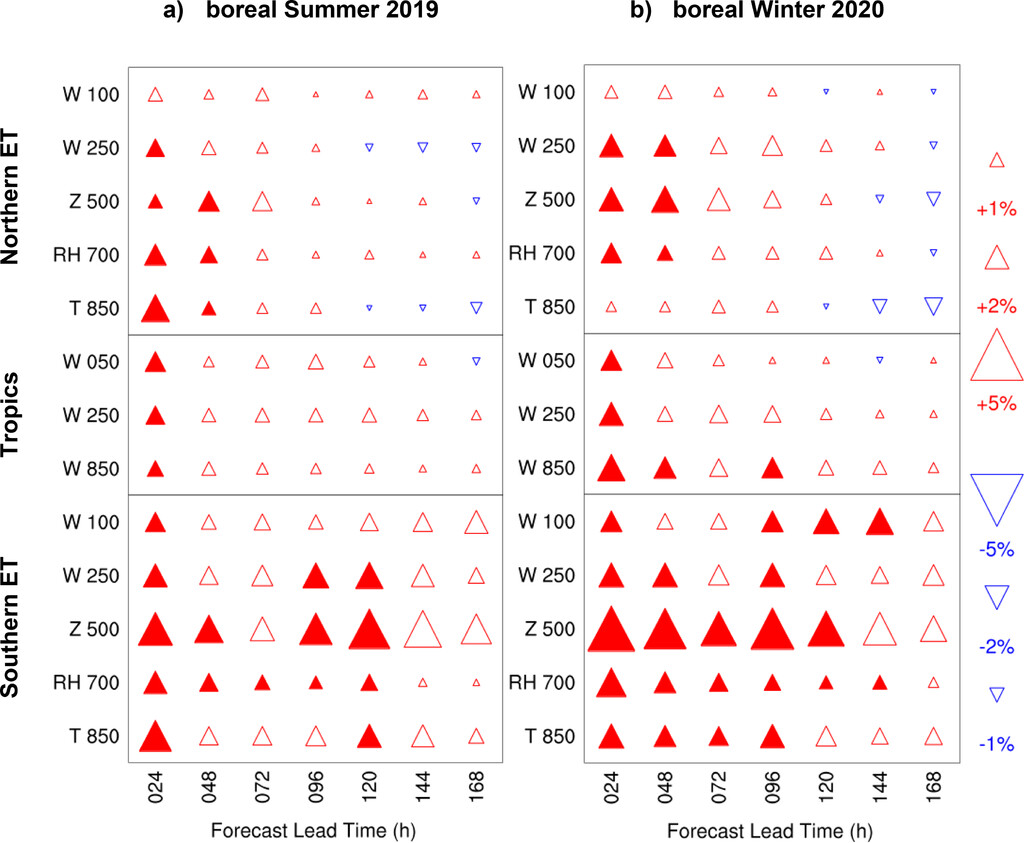 Relying more on ensemble-derived covariances amplifies the positive impacts when the background ensemble generation strategy is improved
Winter 2020
Hybrid-gain approach in EPS
We revisited the hybrid-gain approach after introducing SDL and purely ensemble-derived covariances in the EnVar used in our global ensemble system.
𝛾 = 1 : the analyses are centered on the EnVar analysis
𝛾 = 0 : no recentering takes places
New optimal coefficients
It is unclear why hybrid-gain has still a positive impact (especially in the stratosphere) given the limitations in the current LETKF:
The LETKF algorithm treats radiances as local observations rather than integrated ones as in the EnVar
The LETKF assimilates less radiances than the EnVar
The absence of SDL in the LETKF
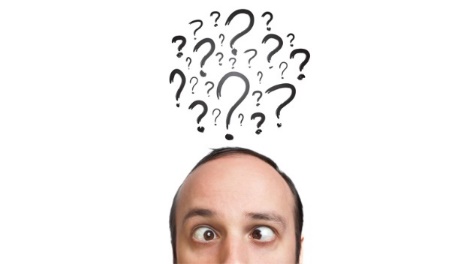 Summary and conclusions
Implementing the SDL formulation of Buehner and Shlyaeva (2015) in our 4DEnVar scheme eliminated any benefit from including static covariances
All three NWP systems relying on 4DEnVar at ECCC (GDPS, GEPS and HRDPS) will be using fully ensemble-derived background-error covariances from 2024, bringing many benefits:
Reduces the maintenance burden of our systems. Tuning and adapting Bnmc for system changes is/was not straightforward.
Maximise the forecasts improvements when upgrading the ensemble system.
Facilitates the extension of the analysis step to hydrometeors and other highly flow-dependent variables.
However, SDL on its own is not sufficient to move away from hybrid-gain in our global EPS
Extension of SDl in the vertical
So far, we have only tested and implemented horizontal-scale-dependent horizontal localization.
But vertical-scale-dependent vertical localization is possible and would lead to horizontal-vertical SDL.
Vertical scale
Vertical scale
Horizontal scale
Horizontal scale
Extension of SDl in the vertical
Explored idea: Perform vertical scale decomposition using the eigen vectors of a correlation matrix
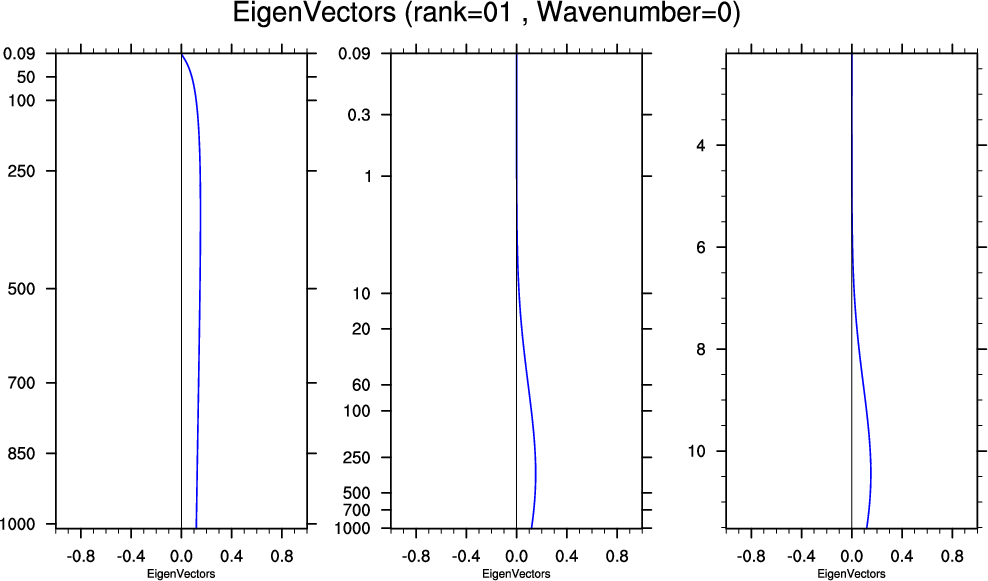 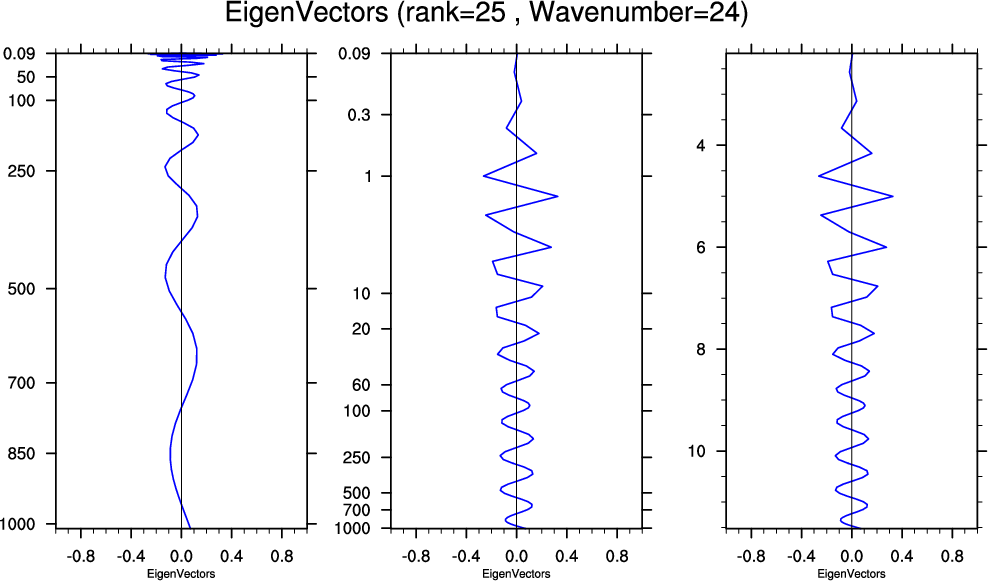 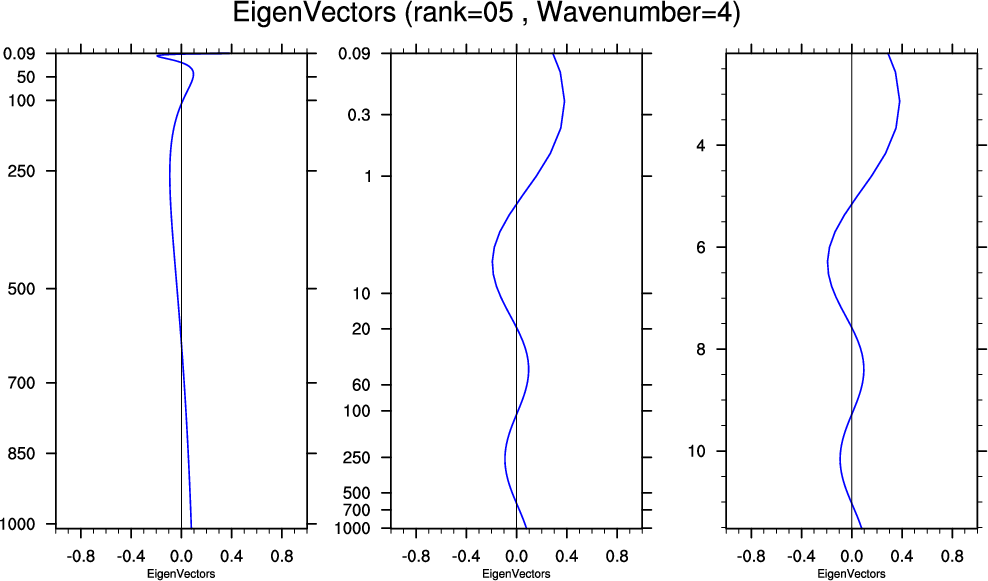 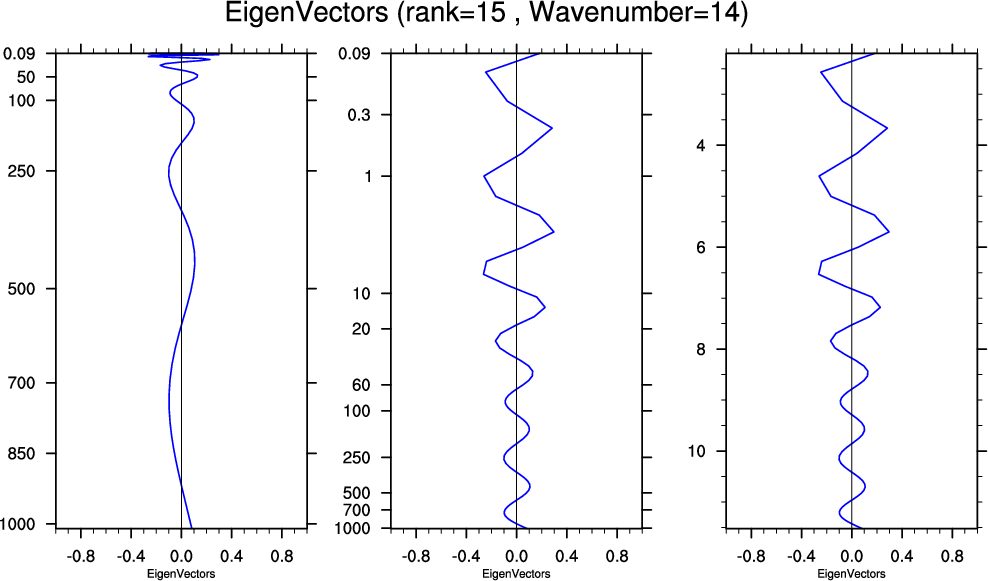 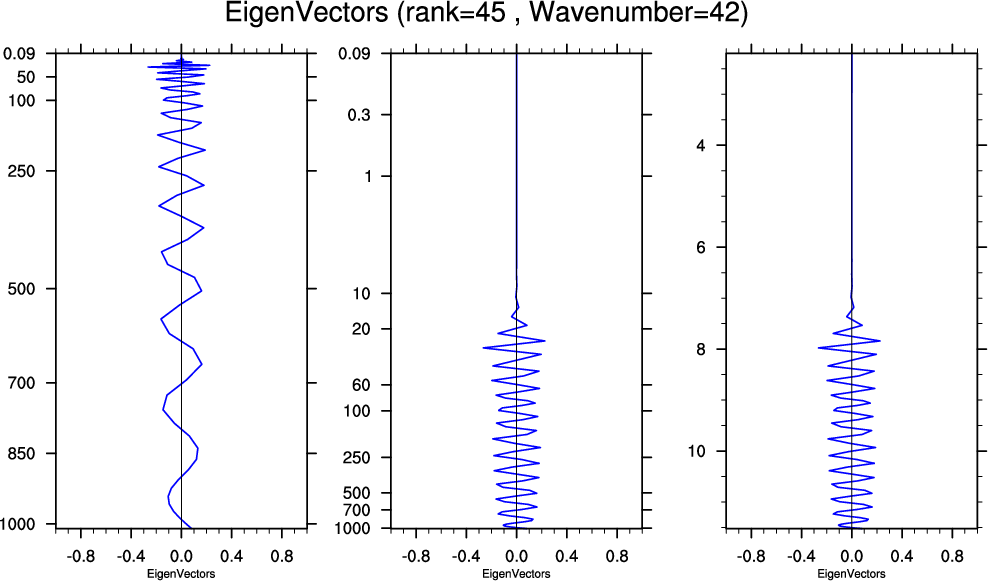 Extension of SDl in the vertical
Preliminary results where stratiform and convective events take place next to each other
Bens No Loc
Bens Std vLoc
Bens vSDL vLoc
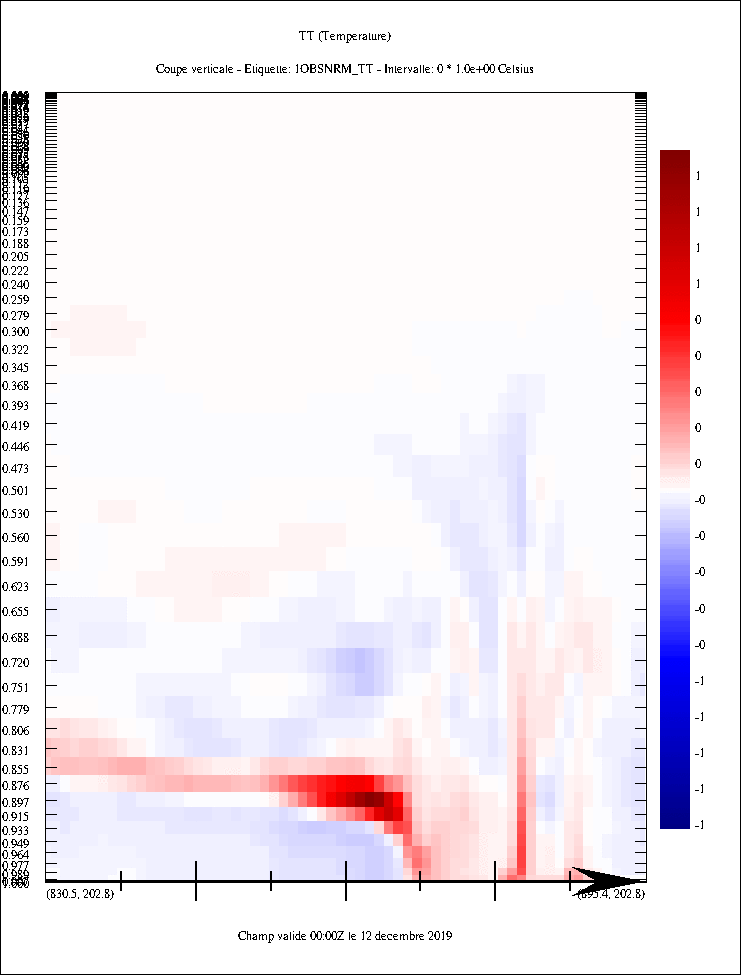 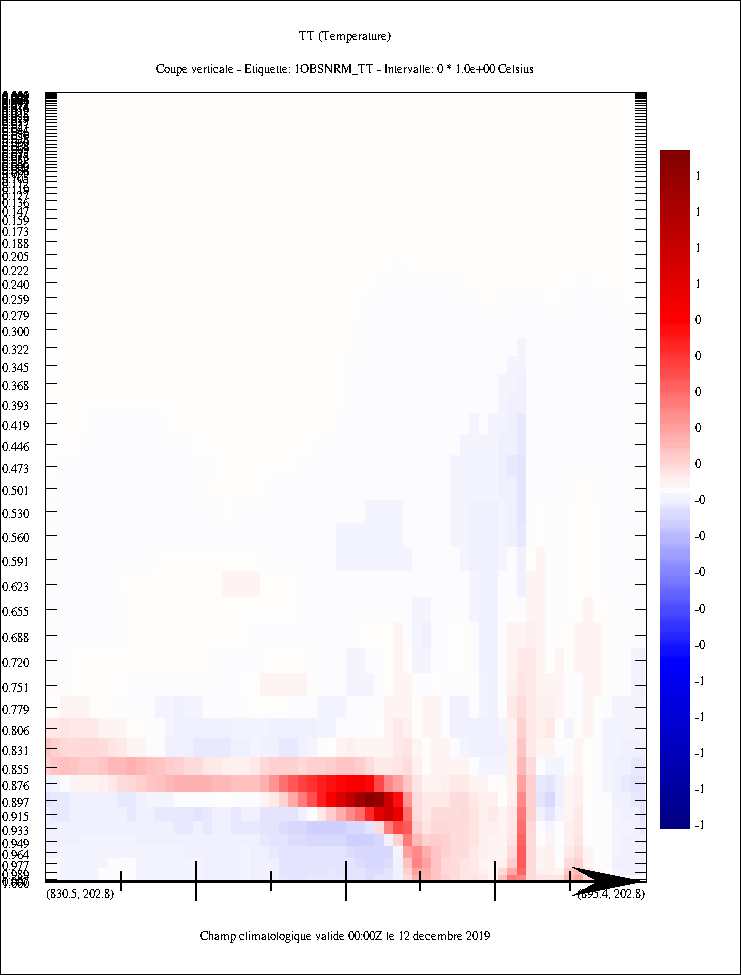 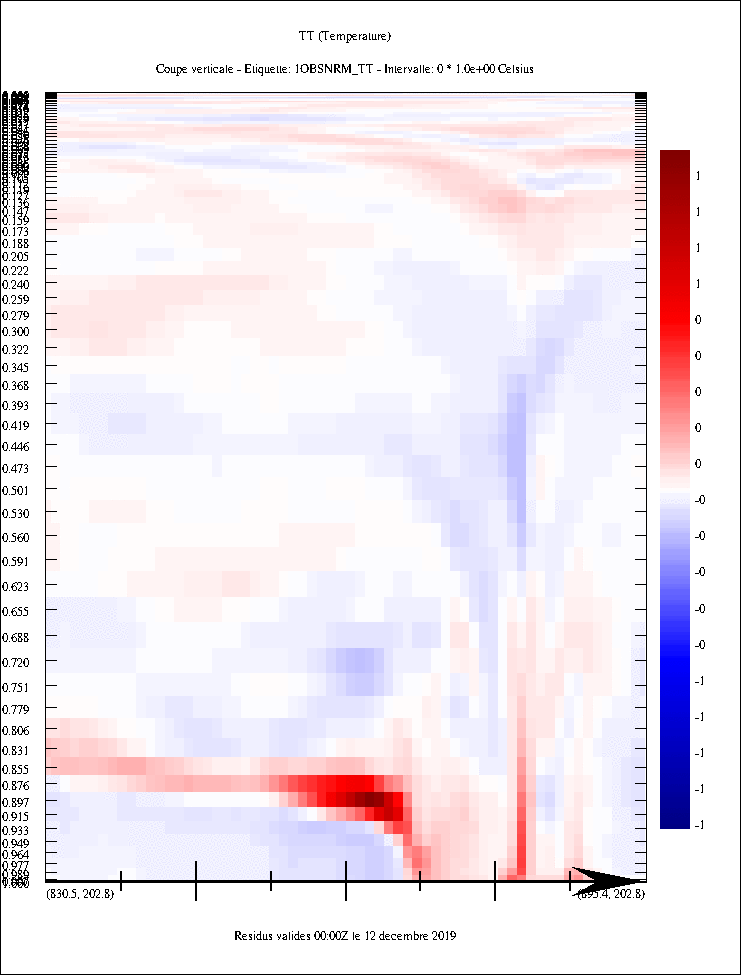 vLoc: 0.5 / 2 / 4 ln(p)
vLoc: 2 ln(p)
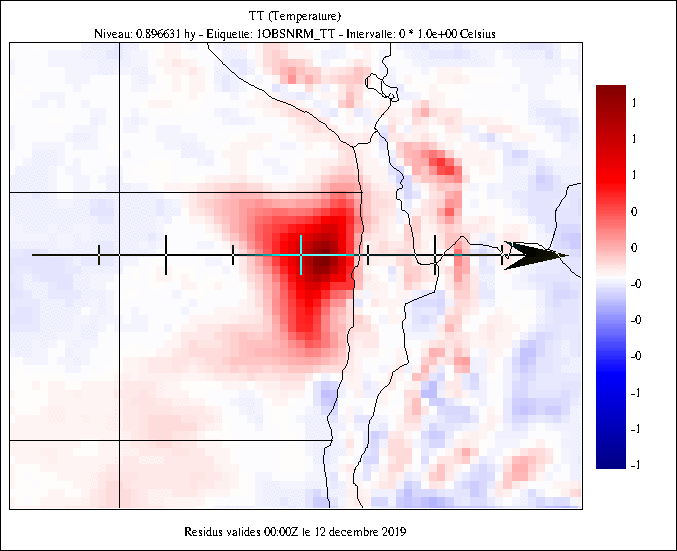 900 hPa T observation in a stratocumulus area
Normalized temperature increments (correlation-like) resulting from various B matrices.
EXTRA
Timings & computational costs
Comparison of computational resources used on a CRAY XC-50 for the variational analysis program in the GDPS 4DEnVar configuration with and without the three wave bands SDL.
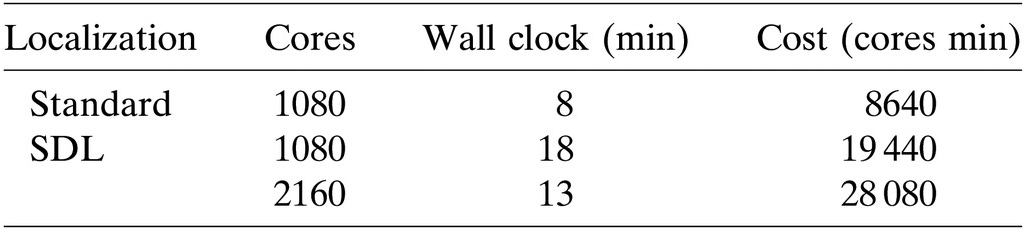 x 2.25
The cost is simply defined as the product of the wall clock time and the number of cores used.
Scale-dependent localization (SDL)
Impact in single observation DA experiments
Bens Std hLoc
Bens No hLoc
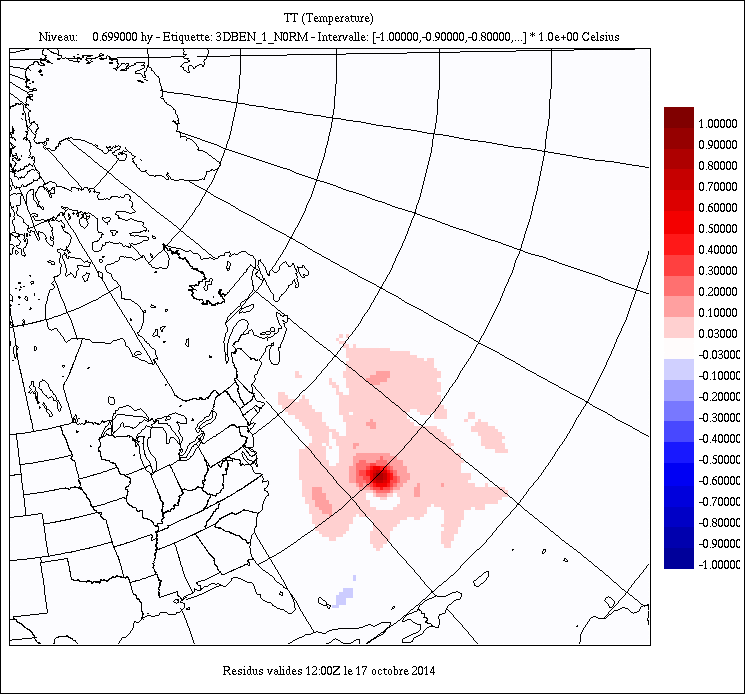 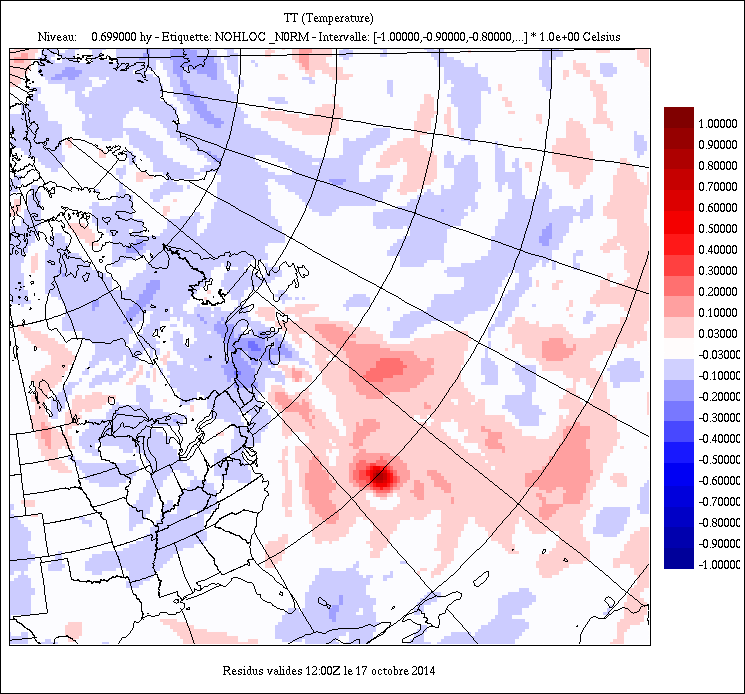 700 hPa T observation at the center of Hurricane Gonzalo (October 2014)
+1
+1
0
0
-1
-1
hLoc: 2800km
Bens SDL hLoc
Bnmc
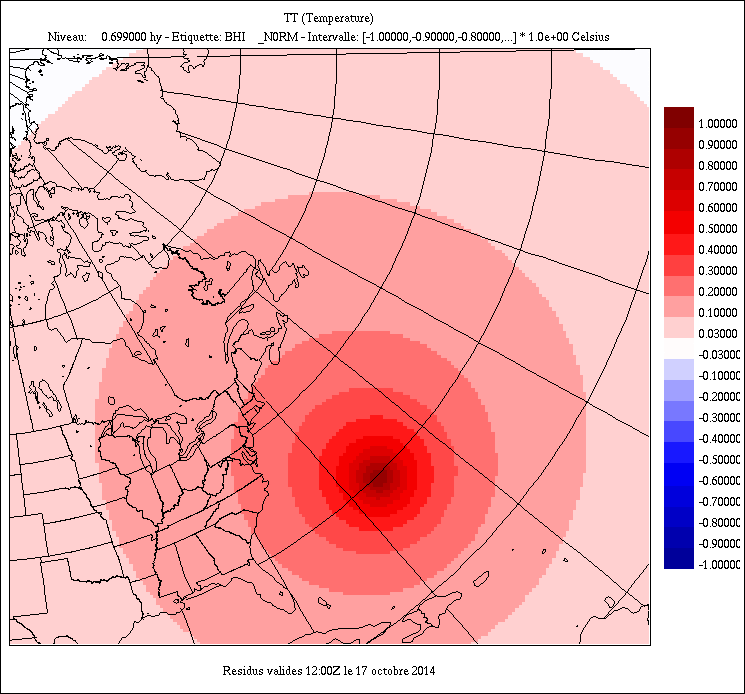 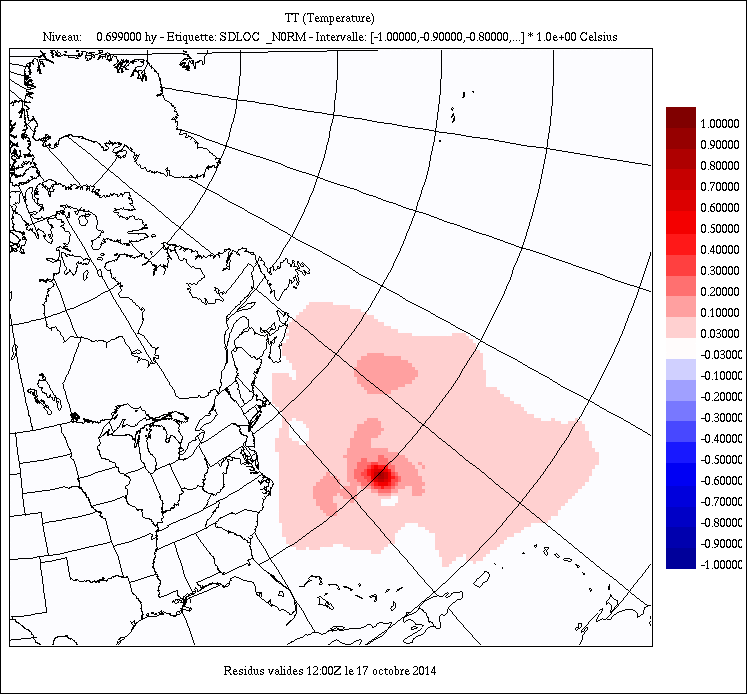 +1
+1
Normalized temperature increments (correlation-like) at 700 hPa resulting from various B matrices.
0
0
-1
-1
hLoc: 1500km / 4000km / 10000km
Scale-dependent localization (SDL)
Impact in single observation DA experiments
Bens Std hLoc
Bens No hLoc
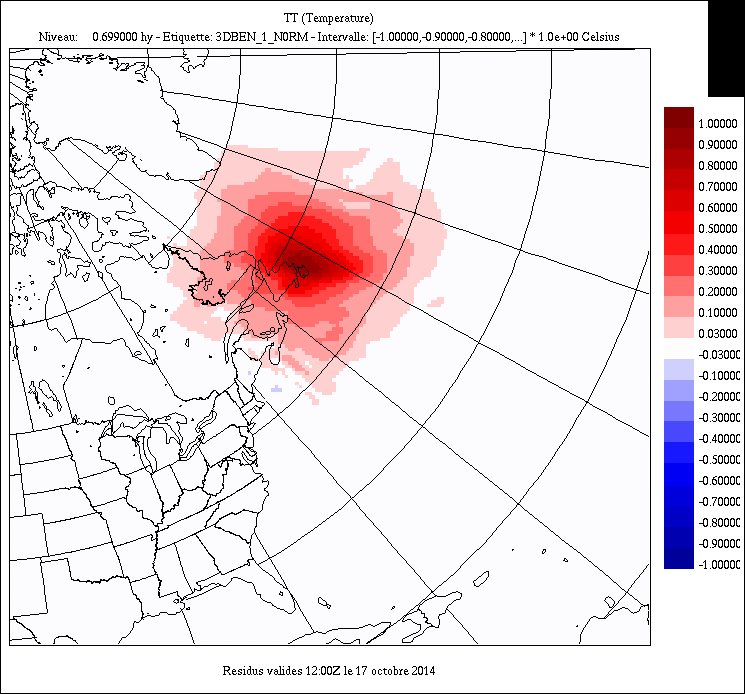 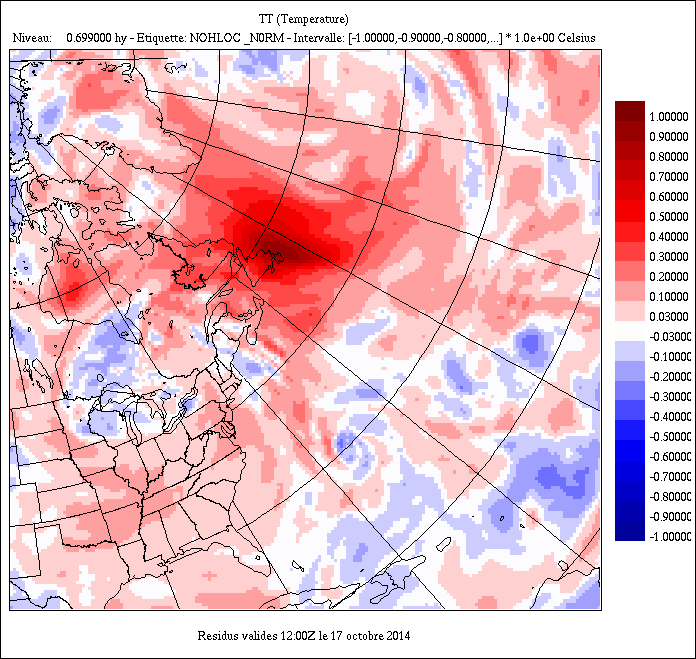 700 hPa T observation at the center of a High Pressure
+1
+1
0
0
-1
-1
hLoc: 2800km
Bens SDL hLoc
Bnmc
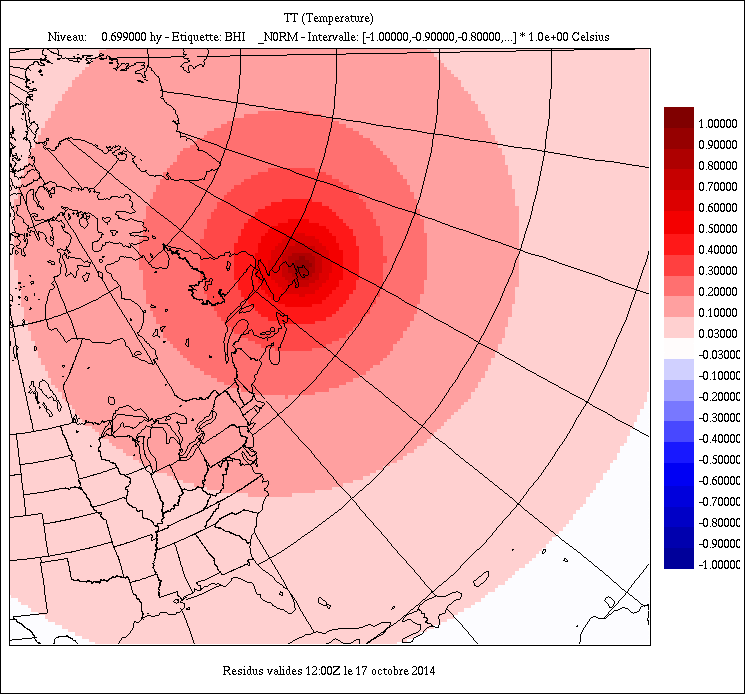 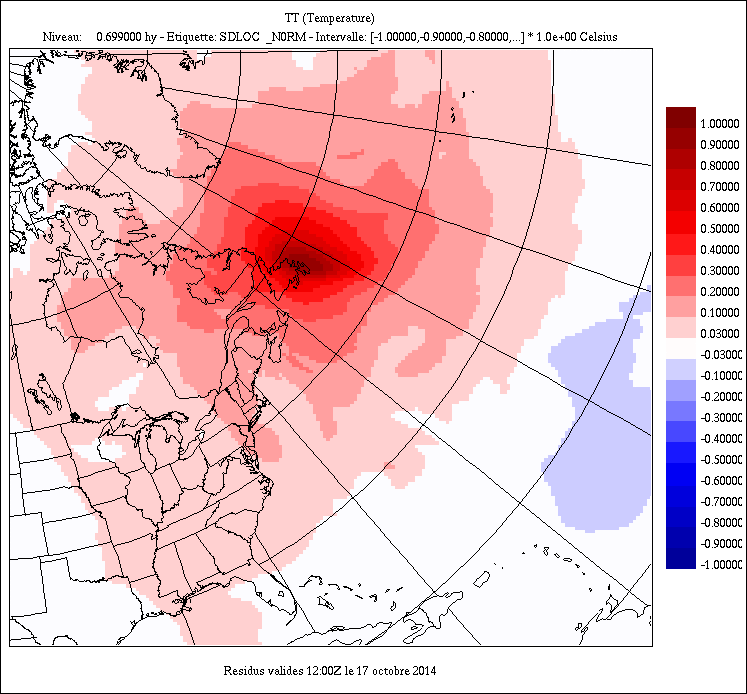 +1
+1
Normalized temperature increments (correlation-like) at 700 hPa resulting from various B matrices.
0
0
-1
-1
hLoc: 1500km / 4000km / 10000km